Abstract: High loop voltage and low-density discharges at GOLEM tokamak present favorable conditions for the study of runaway electrons (RE). In this paper, we discuss the interplay between magnetic hydrodynamic (MHD) fluctuations and runaway electrons. In quasi-periodic events, HXR generated due to the RE during the destabilization of the tearing modes. Tearing modes become stable at the time when HXRs are suppressed. During the HXR emission, high amplitude poloidal magnetic fluctuations and toroidal electric field were measured outside the tokamak. Analysis suggests that parallel electric field induced by magnetic reconnections due to the tearing modes excitation triggers the RE generation.
Inner (SS) tube, 2. Oe, 3. Long bellow, 4. Short bellow,
 5. Electrical feed through (insulated w
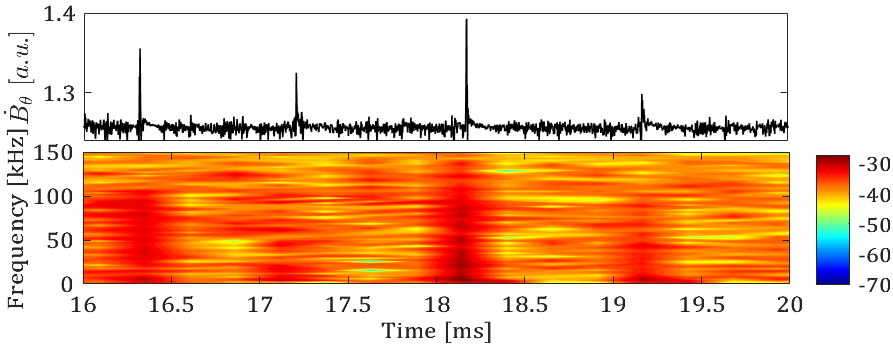 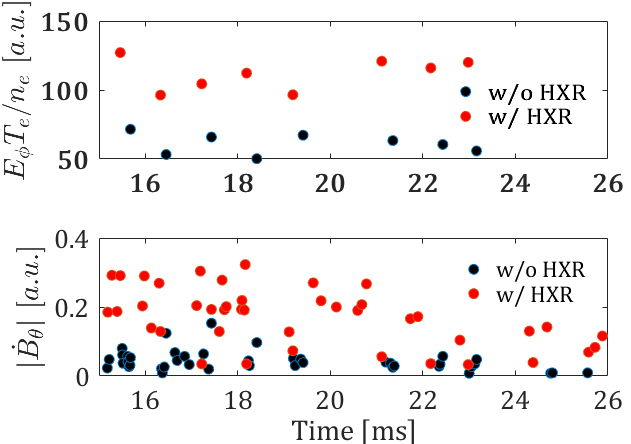 [dB]
Island growth and parallel electric field generation due to the magnetic reconnection of tearing modes
GOLEM and Plasma Parameters (Shot No. #27753)

Major radius (R0) =0.40m; Minor radius (a) =0.085m
Plasma current (IP)~ 3.3kA; clockwise as viewed from top
Toroidal magnetic field (Bϕ)~ (0.4-0.45)T; anticlockwise as viewed from top
Edge safety factor qa ~10-11
Plasma density < 1.0×1019m-3
Electron temperature ~ (40-60)eV
Experimental Setup and Conditions
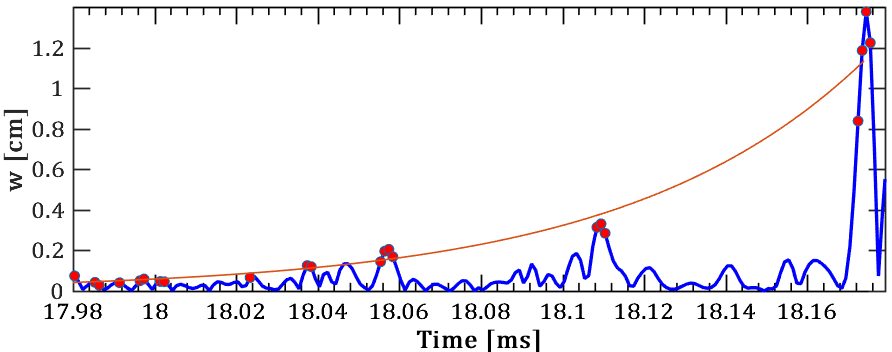 Schematic lay-out of the experiment at GOLEM tokamak (#27753)













GOLEM tokamak discharge #27753 showing quasi-periodic oscillations during the emission and suppression of HXRs


















Magnetic fluctuations start growing soon after the rise of plasma current
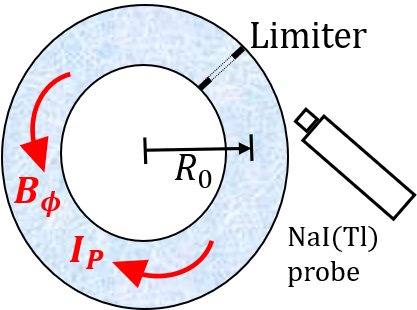 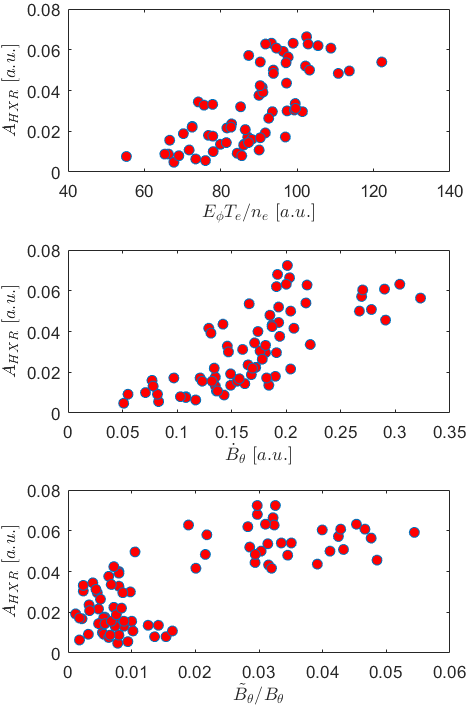 Summary and discussion
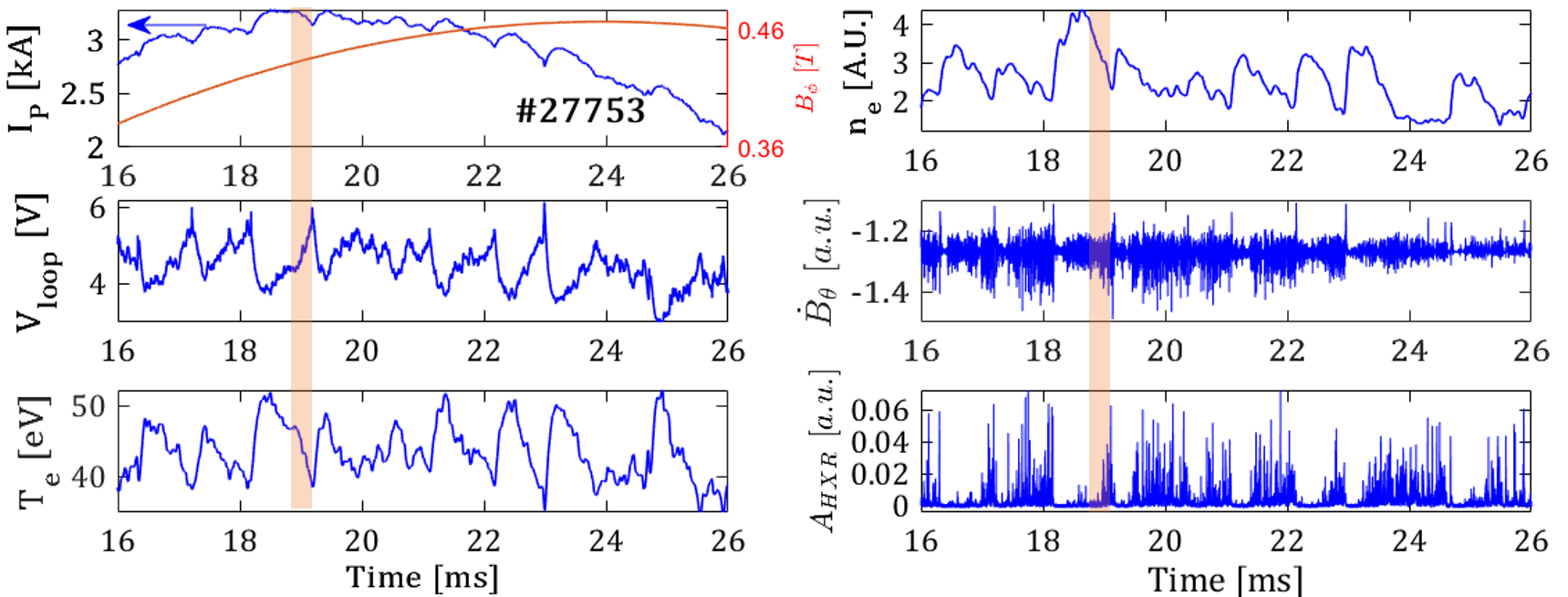 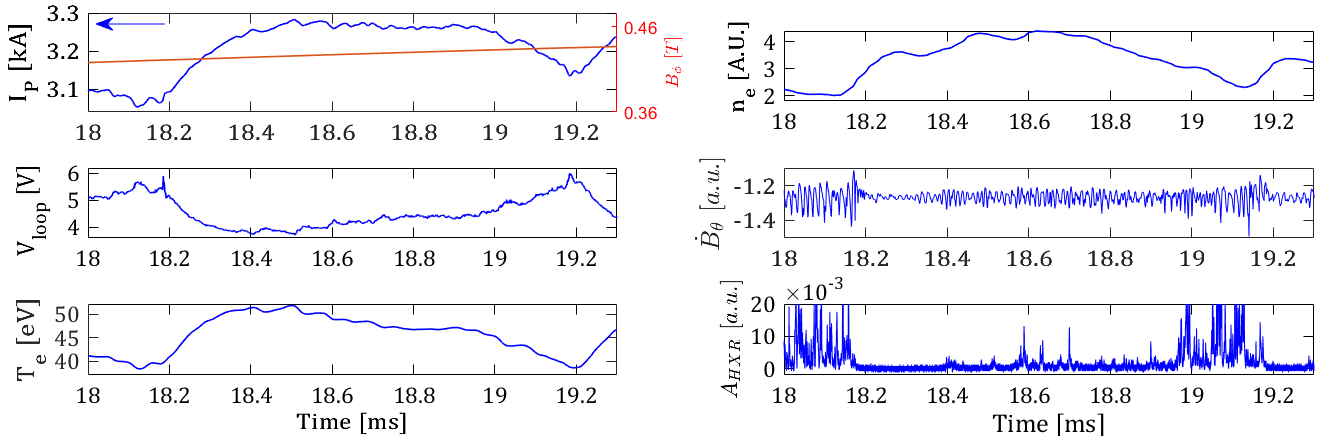 3rd European Conference on Plasma Diagnostics (ECPD) 6-9 May 2019 Lisbon, Portugal